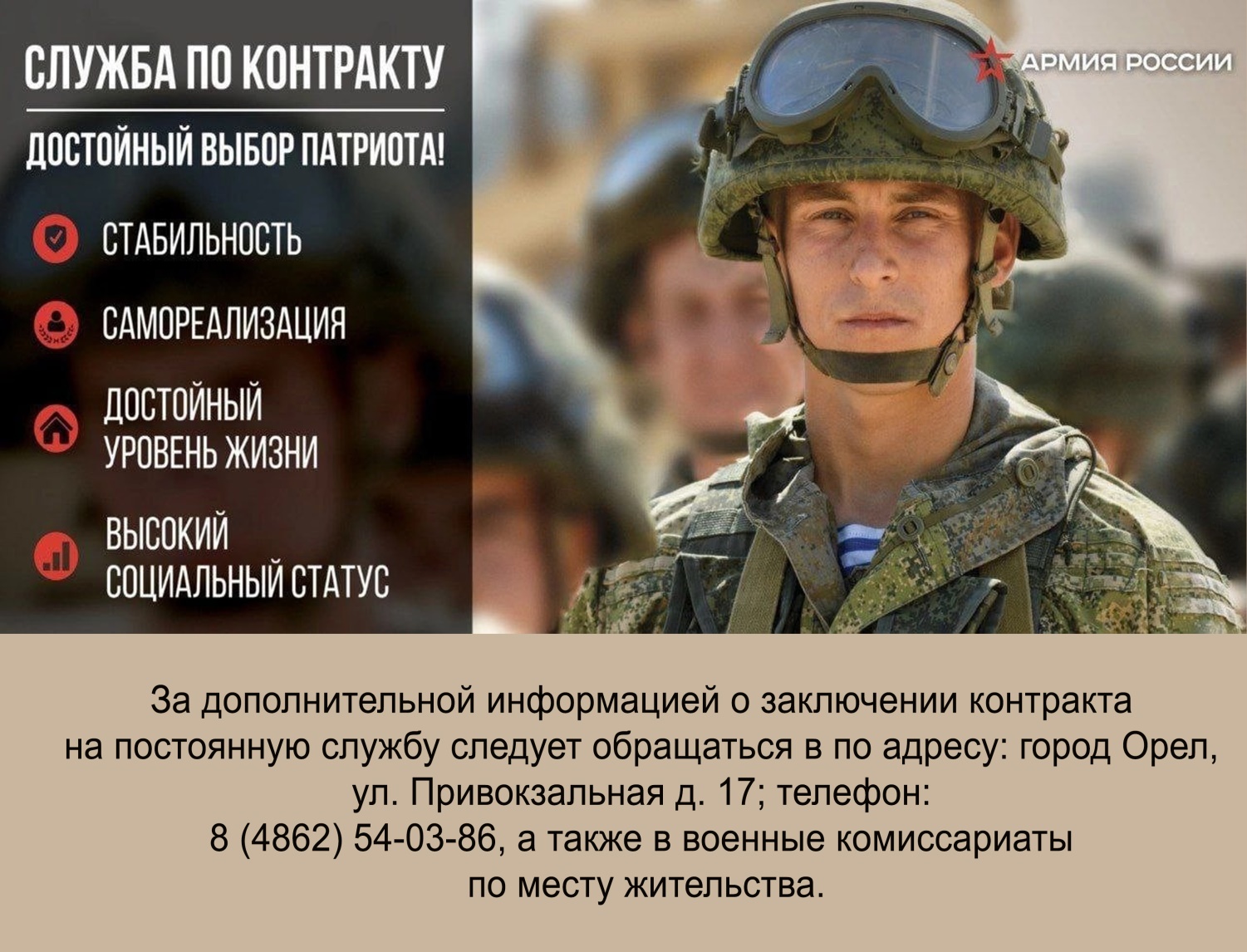 Как поступить на военную службу по контракту.
По вопросам заключения контракта для прохождения службы в Вооруженных Силах Российской Федерации можно обратиться в военный комиссариат Подпорожского и Лодейнопольского районов (тел 8 81365 2-10-09) или в военно-учетный стол Лодейнопольского городского поселения (здание военно-призывного пункта на территории бывшего военного городка тел. 8 81364 2-22-09).
Перечень документов:
Заполнить и подписать заявление.
Автобиография и анкета.
Паспорт.
Военный билет (при наличии).
Свидетельства о браке и рождении детей (при наличии).
Документы об образовании. 
Контракт заключается на 1 год, 3 года и 5 лет.
Выплаты и льготы от Ленинградской области
- ЕДИНОВРЕМЕННАЯ ДЕНЕЖНАЯ ВЫПЛАТА 300 000 РУБЛЕЙ;
- ОСОБЫЕ ПРАВА В СФЕРЕ ОБРАЗОВАНИЯ, ВОСПИТАНИЯ, ОТДЫХА И ОЗДОРОВЛЕНИЯ ДЕТЯМ;
  - ЛЬГОТНЫЙ ПРОЕЗД НА АВТОМОБИЛЬНОМ ТРАНСПОРТЕ НА СМЕЖНЫХ МЕЖРЕГИОНАЛЬНЫХ, МЕЖМУНИЦИПАЛЬНЫХ И МУНИЦИПАЛЬНЫХ МАРШРУТАХ РЕГУЛЯРНЫХ ПЕРЕВОЗОК ПО РЕГУЛИРУЕМЫМ ТАРИФАМ ЛЕНИНГРАДСКОЙ ОБЛАСТИ ЧЛЕНАМ СЕМЕЙ УЧАСТНИКОВ СВО;
 - ЕЖЕМЕСЯЧНАЯ ДЕНЕЖНАЯ КОМПЕНСАЦИЯ ЧАСТИ РАСХОДОВ НА ОПЛАТУ ЖИЛОГО ПОМЕЩЕНИЯ И КОММУНАЛЬНЫХ УСЛУГ УЧАСТНИКАМ СВО И ЧЛЕНАМ ИХ СЕМЕЙ;
 - ПРЕДОСТАВЛЕНИЕ ТЕХНИЧЕСКИХ СРЕДСТВ РЕАБИЛИТАЦИИ В ПРОКАТ НА БЕЗВОЗМЕЗДНЫХ УСЛОВИЯХ;
  - КУРС ОЗДОРОВИТЕЛЬНОГО ОТДЫХА «ЗДРАВНИЦА 47»;
 - ЭКСТРЕННАЯ ПОМОЩЬ НА ДОМУ «ТРЕВОЖНАЯ КНОПКА».
Федеральные льготы и социальные гарантии
Статус ветерана боевых действий;
 льготное обеспечение жильем;
 первоочередное право на приобретение садовых земельных участков;
 компенсация расходов на оплату жилых помещений (в размере 50%);
 внеконкурсное поступление в высшие учебные заведения;
 преимущественное пользование всеми видами услуг учреждений связи, культурно-просветительских и спортивно-оздоровительных учреждений;
Ежемесячная денежная выплата ветеранам боевых действий
Право на набор социальных услуг для ветеранов боевых действий:
 предоставление санаторно-курортного лечения;
  обеспечение лекарственными препаратами;
  бесплатный проезд в поездах пригородного сообщения; 
Льготы по пенсионному обеспечению, кредитные и налоговые каникулы, сохранение рабочего места после срока службы;
Бюджетные места для обучения детей в вузах, бесплатный отдых детей в летних оздоровительных лагерях;
Возможность быстрого приобретения жилья за счет Минобороны России через накопительно-ипотечную систему
Единовременные и ежемесячные федеральные выплаты
за полный календарный месяц